ПИГМЕНТТЕР ЖӘНЕ ТОЛТЫРҒЫШТАР.  СБМ ӨНДІРУГЕ АРНАЛҒАН ҚОСЫМША МАТЕРИАЛДАР
 
Сыр-бояу материалдарына пигменттерді енгізу жабындылардың декоративті және оптикалық қасиеттеріне ғана емес, сонымен қатар: деформациялық-беріктілік, изоляциялық, коррозияға қарсы, адгезиялық беріктілік және т.б. қасиеттерін реттеуге мүмкіндік береді. Одан басқа арнайы қасиетті жабындыларды алуға болады: электрөткізгіштік және электризоляциялық, жылутұрақтылық және термоиндикаторлы, отқатұрақты, антифрикционды, жылтырлы және т.б.
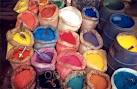 Табл. 1.-НАИБОЛЕЕ ВАЖНЫЕ НЕОРГАНИЧЕСКИЕ ПИГМЕНТЫ
* Принятые обозначения пигментов: T - термостойкие; X-для художеств. красок; Б бактерицидные
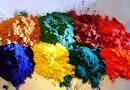 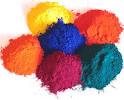 Пигменттерді енгізу жабындының түзілу процесіне әсер етеді: пигменттер жабындының қатаюын баяулатады, немесе керісінше, мұндағы жүретін химиялық айналымдарды катализдейді. 
Пигменттегенде жабындылардың барлық деформациялық – беріктілік сипаттамалары – серпімділік модулі, үзуге беріктілігі, төзімділігі, ішкі кернеуі, иілуге және ұруға беріктілігі, өмірсүру уақыты – өзгереді (артады немесе кемиді).
Сыр – бояу жабындыларының қорғау қасиеттері де пигменттердің енуімен өзгереді.
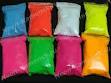 ПИГМЕНТТЕРДІҢ КЛАССИФИКАЦИЯСЫ 


Бейорганикалық пигменттерді жіктеудің бірнеше әдісі бар.
 Мысалы оларды түстері, химиялық құрамы, өндіру әдістері, қолданылуы бойынша бөлуге болады.
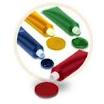 Түстері бойынша бейорганикалық пигменттерді негізгі екі топқа бөлуге болады:
Табл. 2. СВОЙСТВА БЕЛЫХ ПИГМЕНТОВ
Химиялық құрамы бойынша пигменттер келесі қосылыстар кластарымен ұсынылады:
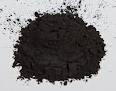 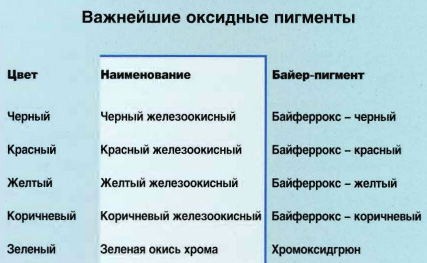 Современные синтетические железоокисные пигменты выпускаются с использованием высоких технологий
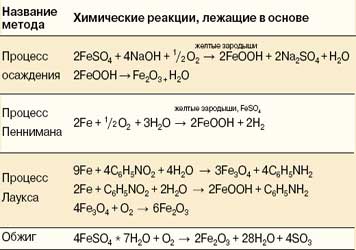 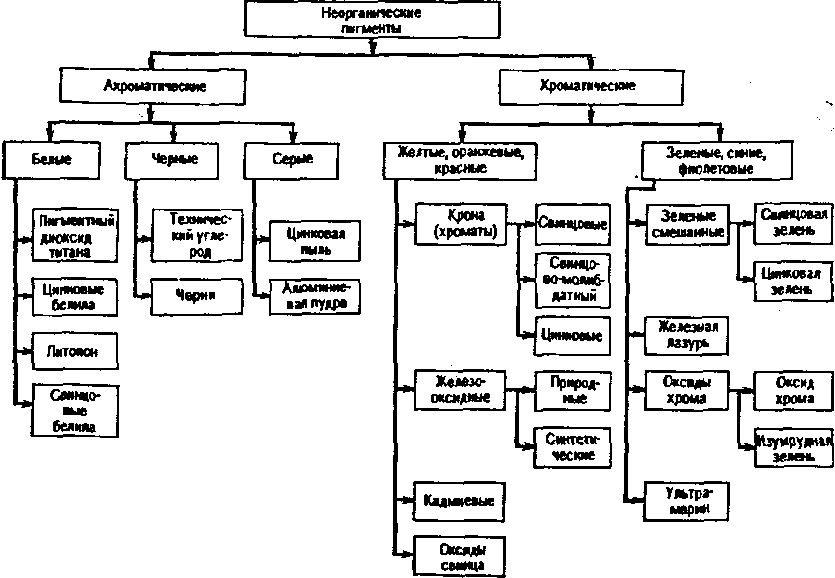 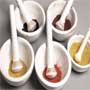 Дисперстілік сыр – бояу жабындыларының оптикалық және қорғау қасиеттерін анықтайды. 
Пигменттердің қасиеттеріне бөлшектердің өлшемі ғана емес, сонымен қатар олардың пішіні де әсер етеді. Пішінінен бетті жабу қабілеті, майсыйымдылығы, атмосфераға тұрақты және басқа көрсеткіштері анықталады. Бөлшектердің келесі пішіндері бар: сфералық, кубты, дәнді, ине тәрізді, пластикалық және қабыршақты.
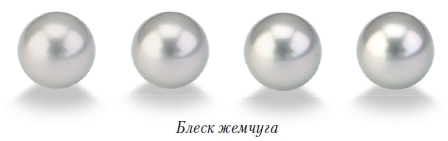 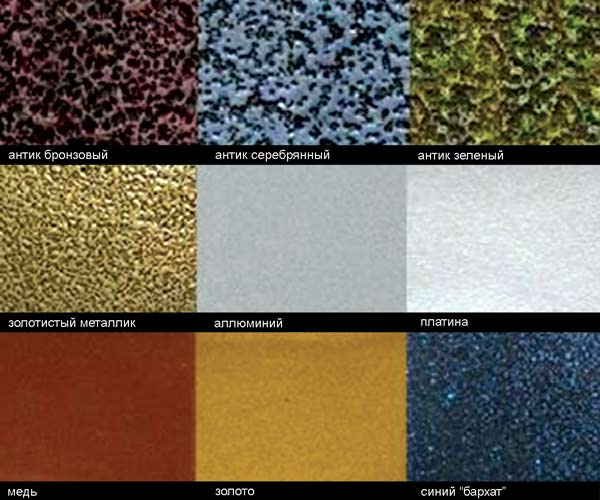 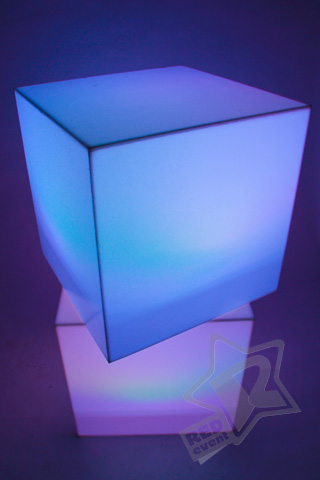 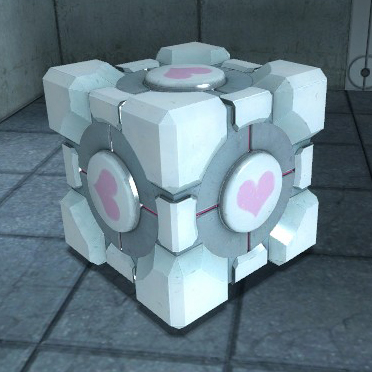 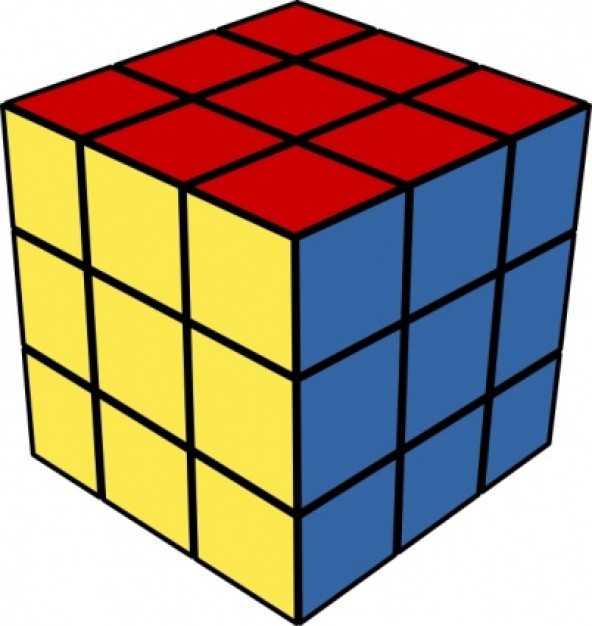 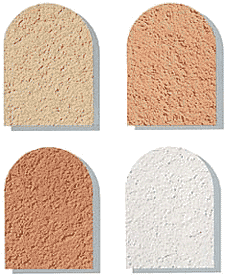 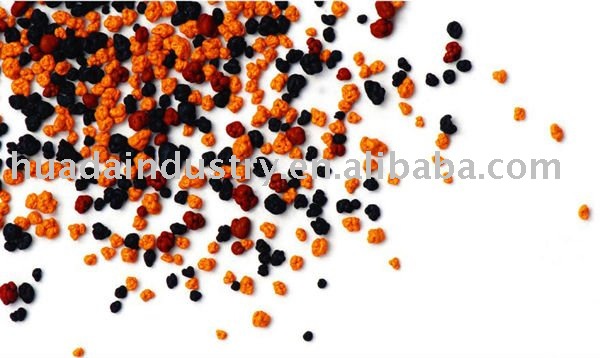 неоднородная зернистая
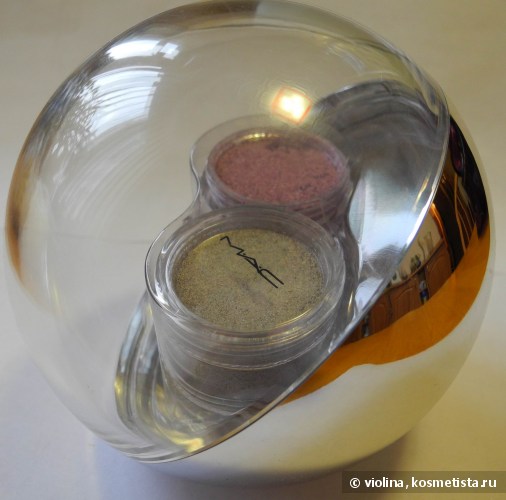 сферический
чешуйчатый
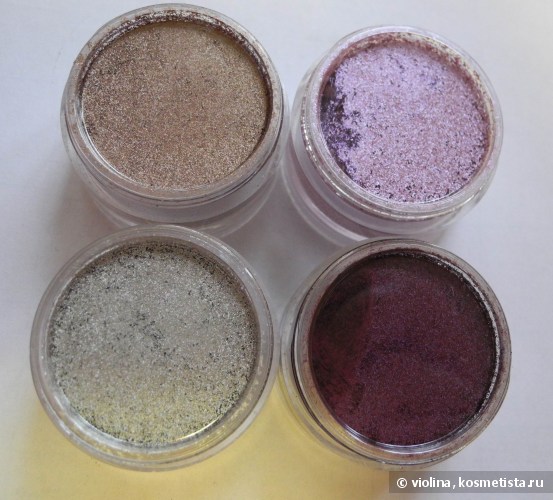 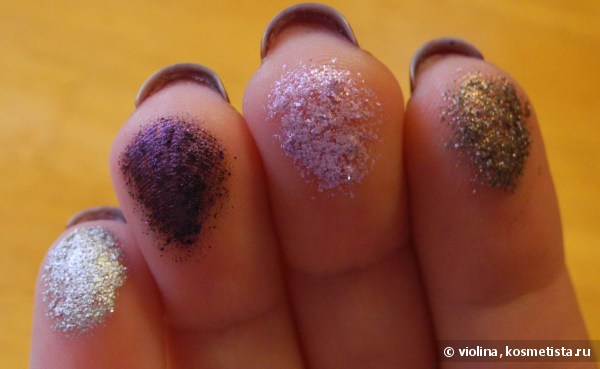 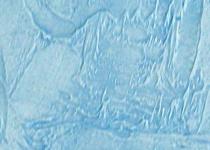 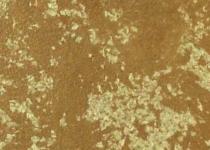 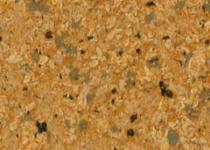 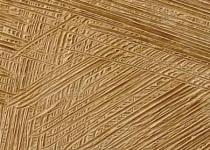 игольчатые
Оптикалық қасиеттері 
Сыну көрсеткіші пигменттің кристалдық құрылысымен анықталады. Неғұрлым тығыз болса, соғұрлым сыну көрсеткіші жоғары болады. Ол пигменттің маңызды техникалық сипаттамасы – бетті жабу қабілетіне елеулі әсер тигізеді.  
Түсі негізінен пигменттің химиялық табиғатына және кейде жарықты шағылыстыру жағдайларын анықтайтын, оның дисперстілігіне тәуелді. 
Пигменттің бояу қабілеті (интенсивтілігі) оның басқа түс пигменттерімен араластырғанда алынатын қоспа түсіне тигізетін әсерімен анықталады. Интенсивті пигмент деп қоспаға қажетті реңді беру үшін аз мөлшерде жұмсалатын пигментті атаймыз.
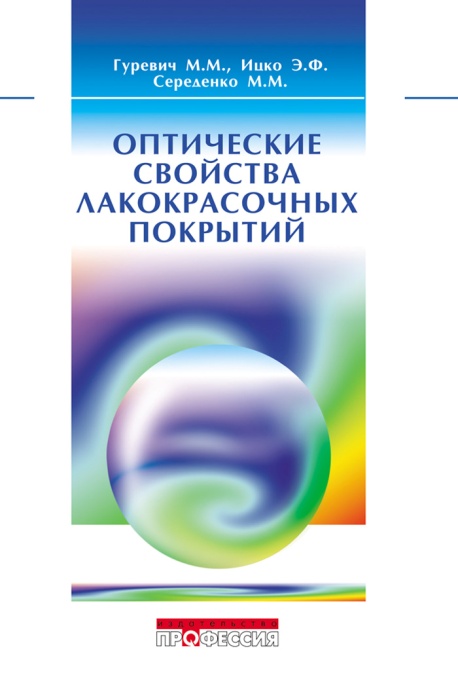 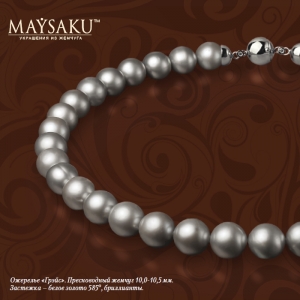 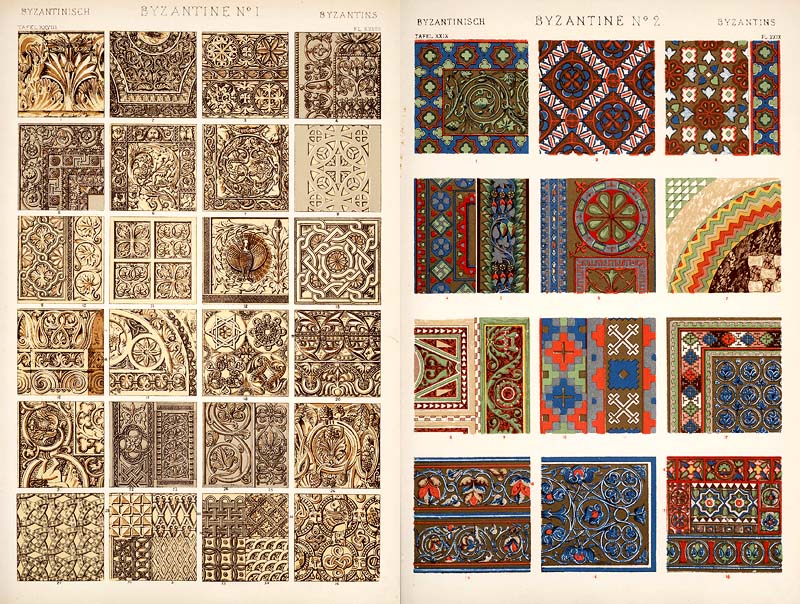 Бетті жабу қабілеті – бұл маймен ұнтақталған және тегіс бояу қабатымен жағылған, боялатын беттің түсін көрсетпейтін, пигмент қасиетін атаймыз. 
Бетті жабу қабілеті пигменттің табиғатына, оның тығыздығы мен дисперстілігіне, сонымен қатар пигмент пен байланыстырушы заттың сыну көрсеткіштерінің айырмашылығына  тәуелді. Пигмент пен үлдіртүзгіш заттың сыну көрсеткіштерінің айырмашылығының аздығы жабу қабілеті төмен үлдір түзілуге әкеледі. Үлдіртүзгіш заттардың сыну көрсеткіші шамамен 1,4-1,8 аралығында болады. Сыну көрсеткіші үлдіртүзгіш заттың сыну көрсеткішіне жақын пигменттерді (1,5-1,65) лессирлейтін немесе жабу қабілетсіз деп атайды. Сыну көрсеткіші 1,65 жоғары пигменттер жабатын деп аталады.
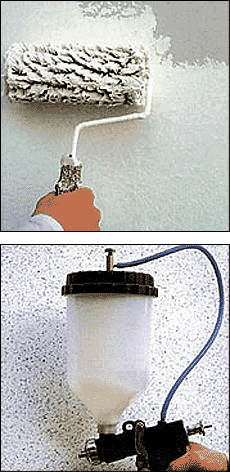 Мұндай бетті жабу қабілетті сыну көрсеткіші жақын (1,60 және 1,47) сыр-бояу құрамдары, мысалы, май мен бор береді. Сондықтан, май мен бор құрамы қолданылмайды. Бордың желімді байланыстырушымен құрамы, керісінше, жақсы нәтижелер береді. 
Жарыққа тұрақтылығы – пигменттің жарықтың әсерінен оптикалық қасиеттерін және құрамын әрдайым сақтауы. Барлық пигменттер жарықтың әсерінен өзгеріске ұшырайды.  Сипаттамалы өзгеріске түсінің ағаруы, қараюы және пигмент түсінің өзгеруі жатады. Процестердің барлығы фотохимиялық тотығу-тотықсыздану реакцияларымен байланысты. 
Жарыққа тұрақтылығына кристалды құрылымы мен дисперстілігі және пигменттің шашырату қабілеттілігімен негізделген.
Пигменттер бетінің қасиеттері
Дымқылданғыштық (смачиваемость). Пигменттердің сұйықтықтармен дымқылдануының үлкен мәні бар, себебі онымен олардың үлдіртүзгіш заттарда оңай диспергирленуі, СБМ сақтауда және сұйылтқанда агрегативті тұрақтылығы осымен негізделеді. Егер адгезия күші (қатты және сұйық заттың молекулааралық әрекеттесуі) когезия күшінен (сұйықтықтың ішіндегі молекулааралық әрекеттесу) артық болса, дымқылдандырғыштық жүреді.   
Адсорбциялық қасиеттері.  Өзінің бетіне әр түрлі заттарды адсорбциялау қабілетін атайды. Аталған қасиеттің маңызы зор, жоғары сапалы пигменттелген СБМ алу үшін макромолекулалар адсорбция арқылы пигменттің бетінде мономолекулалы қабаттар түзуі тиіс.  Адсорбция физикалық және химиялық (хемосорбция) болып бөлінеді.
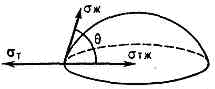 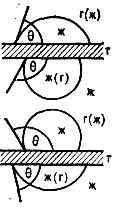 Рис. 1. Капля на тв. поверхности.
Рис. 2. Положение капли (вверху) и пузырька (внизу) на тв. поверхности при разл. условиях смачивания; г — газ; ж — жидкость; т — тв. тело.
Ахроматты пигменттер 
Ақ пигменттер — бұл мырышты (ZnO), липотонды (механикалық қоспа ВаSO4+ ZnS) титанды (ВаSO4 қосылған TiO2), қорғасынды (карбонатты 2PbCO3*Pb(OH)2, суперайт 2PbSO4* Pb(OH)2).
Бұрын қолданылатын қорғасын ағы қазіргі заманда қолданылмайды. Олар улы және олардың негізіндегі жабындылар күкірттісутек әсерінен қараяды. Қазіргі заманда титан ағы кеңінен қолданылуда. 
Қара және сұр пигменттер  техникалық көмір, күйе мен көмірдің қоспасы, графит және темір оксидінің қоспасынан алынады. Қара-сұр түс графиттің көмегімен, ал күміс-сұр түсті металл ұнтақтары алюминий опасы мен мырыш тозаңынан алуға болады.
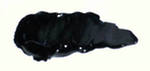 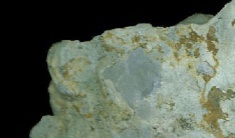 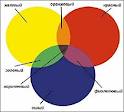 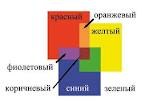 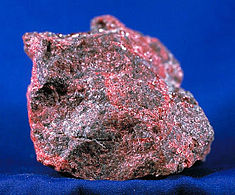 Хроматические пигменты
Сары пигменттар — бұл  охра (темір тотығымен боялған саз балшық), қорғасынды және мырышты крондар  (Рb мен Zn хроматтары).
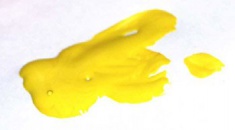 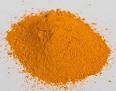 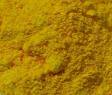 Қызыл пигменттер —темір сурик, марс пен мумия (темір тотығының пигменттері),   сонымен қатар қорғасын суригі (оранж-қызыл), жасанды киноварь (тұндырылған бояғыш).
Қоңыр пигменттерге умбраны (темір мен марганецтің тотықтарымен боялған саз балшық) және қызыл пигментті темір оксидтің түрлерін жатқызады (мумия, марс, сурик).
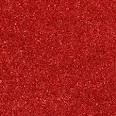 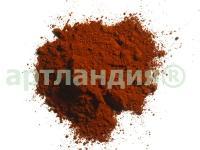 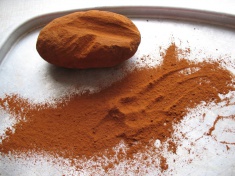 Пигмент Новгородстая красная
Пигмент Охра красная
Көк пигменттер — бұл негізінен ультрамарин, майлыя лазурь (милори) және мыс фталоцианині — органикалық пигмент (пигментті бояғыш).
Жасыл пигменттер қорғасын және мырыш жасылы (крон мен лазурь қоспасы),  хром тотығы (хром жасылы).
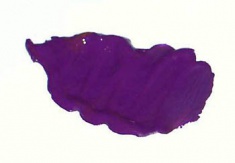 Пигмент Кобальт синий
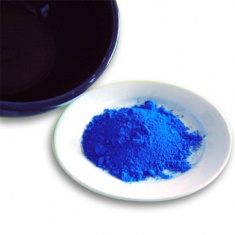 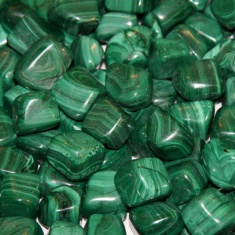 Пигмент Кобальт фиолетовый
Пигмент Малахит
Органикалык пигменттер
Толтырғыштардың негізгі түрлері
Оксидтер. Бұл топ толтырғыштарына кремнеземдер, жатады, олардың маңыздылары диатомды кремнезем, кварц және аэросил.
Диатомды кремнеземге (диатомит, кизельгур, инфузорлы топырақ) сумен қаныққан табиғи кремний диоксиді жатады. 850 0С қыздырғаннан кейін құрамында 90-95% SiO2 және Fe2O3, Al2O3, CaO, MgO қоспаларынан тұрады. Ол матты бояулар алуға қолданылады.
Кварц 99% SiO2 және аздаған Fe2O3, Al2O3 қоспалардан тұрады. Төзімділігі   жоғары жабындыларға шекті қолданылады. 
Аэросил –таза SiO2 құрайтын синтетикалық кремнезем. Аэросил матты толтырғыш ретінде және бояуларға тиксотропты қасиет беру үшін қолданылады.
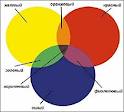 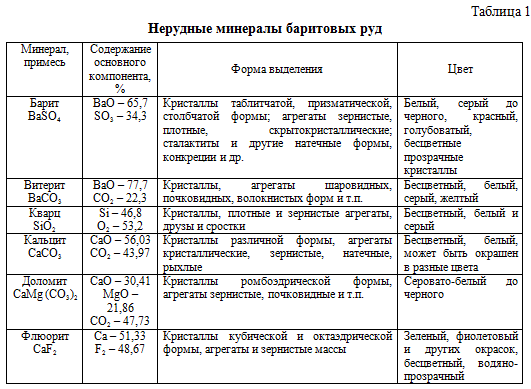 Карбонаттар. Толтырғыштардың бұл тобына кальций карбонаты – кальцит, табиғи және тұндырылған бор, кальций және магний карбонаты – долмит, магний карбонаты – магнезит, барий карбонаты – витерит жатады. Барлық карбонаттар карбоксил құрамды үлдіртүзгіш заттарға химиялық беленділік көрсетеді. Бұл сыр-бояу материалдарының қорғау қасиеттерін арттырады: суға, коррозияға тұрақтылығы, қаттылық және т.б. Бірақ, карбонаттардың химиялық белсенділігі бояулар мен эмальдарды сақтағанда, олардың тұрақтылығын кемітеді, яғни тұтқырлығы артып, қоюланады.
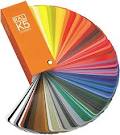 Сульфаттар. Сульфатты толтырғыштарға табиғи және синтетикалық барий және кальций сульфаттары жатады: табиғи барит, тұндырылған бланфикс, табиғи гипс, тұндырылған кальций сульфаты. Баритті майлы бояуларда, грунтовкаларда, шпатлевкаларда және т.б. қолданылады.Химиялық инерттілігіне байланысты баритті химиялық тұрақты жабындылар алуға қолданады.
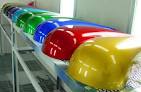 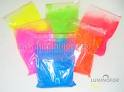 Силикаттар. Магний (тальк, асбест), алюминий (каолин, тұндырылған алюминий силикаты), алюминий-калий (слюда), алюминий-натрий-калий-магний (бентонит, саз балшық) кальций (волластонит), алюминий-кальций-натрий (лабродорит) силикаттары және басқалар жатады. Тальк химиялық инертті. Жақсы дымқылданады және көптеген үлдіртүзгіштерде оңай диспергіленеді.
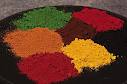 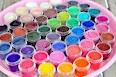 Ол бояуларға құрылымды тұтқырлықты береді жабындылардың атмосфераға тұрақтылығын, сонымен қатар үйкелуге және сырылуға тұрақтылығын арттырады. Слюда атмосфераға тұрақтылығын, адгезиясын және жабындылардың эластикалығын арттыру үшін, сақтауда бояулардың тығыз тұнбалар түзілуін төмендетуге  қосылады.
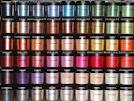